Safety in the Laboratory
Safety is everyone's responsibility. Working together we can make a safe environment.
Safety in the Laboratory
Safety training takes place during new employee orientation, when required by the medical center and annually by the lab.
Regulatory Agencies
In order to minimize the Risk of PLMS personnel handling and performing testing on specimens, which are potentially infectious certain guidelines shall be observed.

These guidelines have been established           in accordance with the regulations of:
Regulatory Agencies
OSHA - Occupational Safety and Health 	Administration. 
Applies to business with >1 employee.
Enforces standards and recommendations of National Inst. Of Occupational Safety & Health.
Concerned with worker safety.
Fines employers for not complying with set forth standards and regulations. 
OSHA Code of Federal Regulations.  Occupational exposure to hazardous chemicals in laboratories Title 29, 1910.1450. the above link to the OSHA Laboratory Standard is incorporated into the “Chemical Hygiene Plan”.
Regulatory Agencies
CAP – College of American Pathologists. 
Sets forth rules on Administration, Computer Services, safety & individual Lab section’s policies, procedures and quality control. 
JC – Joint Commission.
Safety, Education, Training of employees.
Patient care.
Quality assurance
Infection Control
Environment of Care
Emergency Management
Safety Policies
Currently VISN and local safety policies and procedures can be found in MediaLab. Hard copy of Safety policies and procedures are located in the safety binder on the safety cart.

It is each person’s responsibility to know how to readily access the policies and procedures.
Basic Safety Rules
Food, Drink, Cosmetics:
	Eating, drinking, chewing gum, smoking,  the application of cosmetics and manipulation of contact lenses are forbidden in laboratory area. Such activities should be done only in well-defined, designated non-technical areas. Do not store food in the same refrigerator with chemicals, biohazards or radioactive materials.
Basic Safety Rules
Personal Items:
Personal electronic devices are not to be used in the technical work areas.
Do not store personal belongings, i.e. purse, backpack, coat, boots, coffee mugs, sweaters, prepackaged foods, medications, etc. in the technical work areas.  These items should be stored in staff lockers located in the breakroom.
Reporting of Quality/Safety Concerns
All employees have the right to report safety and/or quality concerns to one of several governing bodies: Contact information is posted on the main bulletin board of the laboratory.
Joint Commission
AABB
OIG
OSHA
Basic Safety Rules
All sharps should be placed in designated sharps containers. Any item that can create sharp edges if broken should be placed into a sharps container.
Sharps containers have a fill line and should be removed from service if it is full.
NEVER try to retrieve anything that is placed in a sharps container. 
Mouth pipetting is strictly forbidden.
Before leaving the work area, remove all personal protective equipment. 
Report accidents/injuries promptly.
Handwashing is the single most important procedure for preventing exposure to and transmission of infectious agents.
Bloodborne Pathogens
Bloodborne pathogens are pathogenic microorganisms that, when present in human blood, can cause disease. They include, but are not limited to, hepatitis B virus (HBV), hepatitis C virus (HCV), and human immunodeficiency virus (HIV).
Bloodborne Pathogens
HBV Infection
Recognized by the Centers for CDC as a major occupational hazard for health care workers.
Risk for HBV infection comes from needlesticks with contaminated needles.
An important preventative measure to reduce the potential for HBV transmission is the use of gloves. 
HBV is a vaccine-preventable disease.
OSHA regulations require all health care personnel at risk for exposure to HBV receive a hepatitis B vaccination.
HBV vaccination program is conducted in accordance with each facilities Exposure Control Plan and administered through Employee Health section. All at risk employees exposed to bloodborne pathogens must either consent or decline the HBV vaccination.
Bloodborne Pathogens
HCV Infection
Vaccine not available.
Needlestick injuries and a lapse in the application of standard precautions may cause a higher prevalence of infection in health care professionals.
Bloodborne Pathogens
HIV Infection
Is the primary etiologic agent of the acquired immunodeficiency syndrome (AIDS) and AIDS related complex.
Reported cases of transmission of HIV to health care professionals usually follows a needlestick injury with contaminated blood. 
Vaccine has not been developed. 
Most exposures do not result in infection, factors effecting the risk of exposure include: the type of exposure, the amount of blood involved, the amount of virus in the patient’s blood at the time, whether post exposure treatment was given.
Tuberculosis
Tuberculosis (TB) is a disease caused by germs that are spread from person to person through the air. TB usually affects the lungs, but it can also affect other parts of the body, such as the brain, the kidneys, or the spine.
TB germs are put into the air when a person with TB disease of the lungs or throat coughs, sneezes, speaks, or sings. These germs can stay in the air for several hours, depending on the environment
The general symptoms of TB disease include feelings of sickness or weakness, weight loss, fever, and night sweats. The symptoms of TB disease of the lungs also include coughing, chest pain, and the coughing up of blood. Symptoms of TB disease in other parts of the body depend on the area affected.
Standard Precautions
Standard Precautions is an infection control process designed to reduce transmission of infectious agents between patients, hospital personnel and others. Standard precautions includes contact with blood, any body fluid, secretion/excretion, skin rash, mucous membrane, area of non-intact skin, contaminated item. The most common transmission routes that impact laboratory personnel are: 
Parenteral exposures are those where blood or other infectious materials come in contact with: non-intact skin (skin with scratches, cuts, rashes, etc.); mucus membranes (such as the eyes, nose or mouth); cuts or puncture wounds (e.g. contaminated needlesticks)
Respiratory pathogens are those that can cause infection if inhaled. The risk of infection depends on the type and concentration of pathogen and on the health status of the exposed individual. Within the laboratory, aerosols are the primary hazard for respiratory transmission.
Contact transmission involves either direct or indirect contact and transfer of infectious agents. Indirect contact involves an intermediate object, such as contaminated surfaces or gloves. Proper use of gloves and keeping benchtops, instruments, computers, telephones and other surfaces clean can reduce the chance of infection due to contact transmission.
Body Fluids
Body Fluids that can cause infection:
Human Blood
Semen
Vaginal secretions
Body fluids (cerebrospinal, synovial, pleural, peritoneal, pericardial fluid)
Amniotic fluid
Unfixed tissue or organs other than intact skin from living or dead humans.
Cell or tissue cultures that contain HIV or HBV
Organ cultures, culture media, or similar solutions.
Ways of Exposure
Through mucous membranes, such as your eyes, nose and mouth. Often indirect transmission, such as touching a contaminated object or surface and transferring the infectious material to the mucous membranes.
Through a cut or sore on your skin.
An accidental injury by a sharp object contaminated with infectious materials. Sharps include needles, scalpels, broken glass or anything that can pierce a person’s skin.
How to protect yourself
There are five main elements of protection against exposure to bloodborne pathogens:

1. Standard Precautions
2. Personal Protective Equipment (PPE)
3. Housekeeping
4. Engineering Controls 
5. Work Practice Controls
1. Universal Standard Precautions
Standard Precautions: treating all blood and body fluids as if they are known to be infected with blood borne pathogens.
2. Personal Protective Equipment
PPE ( Personal Protective Equipment) - equipment that protects you from contact with potentially infectious materials may include gloves, masks, gowns, aprons, lab coats (i.e. blue coats specially designated to be worn as protective body clothing), face shields, goggles. Personal protective equipment must not allow potentially infectious materials to contact your street clothes, skin or mucous membranes. PPE is applied before you perform the tasks that require it, and never worn in clean areas such as hallways, elevators, lab break room or lab bathroom. 
PPE must be appropriate for the task and shall be worn according to the Laboratory Task Assessment. The VISN Risk Task Assessment is a guide that outlines the PPE and Engineering Controls for various lab section areas. Laboratory Task Assessment is posted in every section of the laboratory.
2. PPE - Attire
1. Attire:
	a) Cover legs (i.e. wear long pants; no shorts or skirts.)
	b) Cover feet - shoes should cover the entire foot. 			Shoes with closed toes/back and non-slip soles should be 	worn. 
	c) Hair – must be secured back and off the shoulders in 		such a manner as to prevent it from coming into contact 		with contaminated materials or surfaces and moving 			instrumentation.
2. PPE - Gloves
2. Gloves: 
	a) You must wear gloves when you anticipate hand 			contact with blood, potentially infectious materials, 			mucous membranes, or non intact skin or hazardous chemicals.
	b) Mandatory when performing phlebotomy procedures.
	Change gloves in between each patient. Wash hands between 	each patient.
	c) Disposable gloves are for single use only, do not wash or 	disinfect gloves for reuse. Gloves shall be disposed of into regular 	trash unless visibly contaminated with blood and other body fluids. 
	d) An individual experiencing dermatitis problems should 		see the supervisor who will then be referred to the 			Employee Health 	Physician.
2. PPE – Lab Coat
3. Lab Coat:
	a) Must be worn buttoned at all times;
	b) Only to be worn in the technical/analytical areas (are not to be 	worn outside of the lab i.e. break room, administrative offices, rest 	rooms.)
	c) Blue disposable lab coats are to be changed frequently or 		immediately if contaminated.
Removal of Laboratory Coat for Reuse
	1.Remove gloves first using proper removal technique as previously described.
	2.Unbutton coat, remove and hang in appropriate area.
Removal of Laboratory Coat for Disposal	
	1.Remove gloves first using proper removal technique as previously described.
	2.Unbutton coat and remove.  Check all pockets, turn garment inside out and roll.
	3.Place rolled coat into the regular waste disposal container.
2. PPE - Aprons
Donning:
1.	Don apron, tie if necessary.
2.	Don gloves using proper gloving procedure previously described.

Removal of Apron:	
1.	Remove gloves first, using proper degloving procedure previously described.
2.	Remove apron by grasping apron on inside, and rolling it down with clean side out.  Avoid exposure to the face and mucous membranes when degarbing. 		
3.	Discard apron into regular trash.  Aprons that are visibly contaminated with blood or other body fluids shall be discarded into biohazardous waste.
4.	Wash hands using proper hand washing technique.
2. PPE – Eye Protection
4. Eye protection: 
	a) Benchtop shields and face shields are available if the task
                   being performed requires them per RTA grid.
	b) Safety goggles must be worn when working with 	chemicals.
	c) Full-face shields must be worn in addition to eye protection 	when conducting a procedure that may result in a violent reaction. 

.
2. PPE - N95 Respirator
5. Masks/Respiratory Protection: 
	N95 Respirator used on patient floors when entering Airborne Precaution rooms. Available when the procedure requires it and is found in cabinet outside of patient room. 
	Before using one must be fit-tested through Greg Haslow, Industrial Hygienist. 
Donning: 
1.  Open the respirator carefully, using minimal handling of the inside of the respirator.
2.   Pull the lower portion of the headband strap so that it hangs longer than the upper portion of the strap.
3.   The upper portion of the strap should be against the nose clip.  Remove any twists in the strap.
4.   Hook the respirator under the chin and stretch the lower portion of the strap over the head.  Position the strap around neck.
5.   Pull the portion of the strap that is against the nose clip over the head.  Position it high on the head and above the ears.  Adjust the straps so that there is equal tension on all four straps.
6.   Using fingers, shape the nose clip so that the respirator seals the nose.
7.   To check the fit, place both hands completely over the respirator and exhale forcefully.  A positive pressure should be felt under the respirator.  If air escapes around the nose, readjust the nose clip.  If air leaks at the respirator edges, adjust the straps to achieve a better fit.
	NOTE:  If you are unable to achieve a proper fit, DO NOT enter the contaminated area.
Removal of Respirator	
1.	Release the portion of the strap that is against the nose clip and bring down over the front face.
2.	Unhook the respirator from under the chin and pull respirator forward.
3.	Grasp the strap located at the back of the neck and pull forward over the head.
4.	Close the respirator carefully, handling only on the outside and dispose of in appropriate container.
3. Housekeeping
The work site shall be maintained in a clean and sanitary condition: to minimize exposure to blood and other potentially infectious material. Work surfaces shall be decontaminated at the beginning and the end of each tour of duty, or immediately, or as soon as feasible, upon visible contamination or after any spillage. 
Cleaning and decontaminating all infected surfaces: CaviWipes are located throughout the laboratory and should be used at the end of your tour or when needed.
Disposing of Blood and body fluids properly: Regulated waste includes liquid or semiliquid blood and other potentially infectious material along with other contaminated items. Such waste is placed in biohazard or red-colored containers or plastic bags.
3. Housekeeping
Regulated Waste:
	Sharps –  dispose all needles, knives, blades, broken glass or 			anything resembling such. Never try to retrieve anything 		from these containers. Do not go above fill line.
	Biohazard containers – Do not remove red bags from the 			container.  Emptied daily by EMS.
3. Housekeeping
Technical areas are considered “contaminated”.  All surfaces may be touched with gloved hands.  All telephones, doorknobs and handles, computer terminals and other surfaces would be considered contaminated.  Persons entering these areas with ungloved hands to use telephones, computer, or other equipment would be responsible for gloving.  Before leaving area, individual would be responsible for washing their hands.  Contaminated phones and keyboards have the “glove’ sticker attached. NOTE: There may be a phone or keyboard viewed as “clean” in an area where specimens are not handled and will have a “no glove” label attached.
4. Engineering Controls
Engineering Controls - are items that reduce employee exposure either by eliminating or isolating the hazard. Examples of engineering controls include:
Hospital ventilation, air conditioning;
Fume hoods, biological safety cabinets;
Sharps disposal containers;
Self-sheathing needles;
Forceps;
Hand washing facilities;
Eye wash stations;
5. Work Practice Controls
Proper handling of sharps - Manual manipulation of needles is generally prohibited - do not recap, bend, break, or remove from syringes. Needles and other sharps must be discarded immediately into approved puncture-resistant containers. It's important not to overfill sharps containers - overfilled containers lead to needlestick incidents. Containers must be closed and emptied when fill line reached.
Proper handling of specimens-  Use standard precautions with all specimens.
Proper housekeeping - Disinfect work surfaces with a suitable disinfectant once per shift and immediately when visibly soiled. Absorbent bench covers should be changed daily or when visibly contaminated. 
Proper laboratory etiquette - No eating, drinking, smoking, applying cosmetics or lip balm or manipulating contact lenses. Avoid touching face (includes no pencils or pens in mouth). Restrain long hair (longer than shoulder length) and loose, flowing clothing or jewelry.
5. Work Practice Controls - Handwashing
Handwashing is the single most important procedure for preventing exposure to and transmission of infectious agents. 
Hands should be washed frequently throughout the day:
Whenever there is visible contamination with blood or body fluids,
After completion of work, 
After glove removal and between glove changes,
Before leaving the laboratory, 
Before and after eating, drinking, smoking or applying cosmetics, and using the lavatory, 
Before and after all other activities that entail hand contact with mucous membranes, eyes, or breaks in skin.
5. Handwashing Procedure
Soap and water technique
1. This method is always used if hands are visibly soiled
2. Wet hands wrists thoroughly under running water.
3. Apply germicidal soap and rub hands vigorously for at least 15 seconds, including between the fingers and around and over the fingernails.
4. Rinse hands thoroughly under running water in a downward flow from wrist to fingertips.
5. Dry hands with a paper towel.  Use the paper towel to turn off the faucet handles.
.
Waterless handwashing product
1. When decontaminating hands with an alcohol based hand rub, apply product to palm of one hand and rub hands together, covering all surfaces of hands and fingers, until hands are dry. Hand sanitizers (gel, foam) are available throughout the lab (dispensers available at each phlebotomy station) .
	Note: Do not use waterless handwashing procedure if exposure to Bacilllus or Clostridium is suspected or proven.  The physical action of washing and rinsing hands under such circumstances is recommended because the agents in waterless handwashing products have poor activity against spores.

Click here for a video presentation on proper hand washing.
Chemical Safety
Chemical Hygiene Plan  - to educate laboratory workers about the health hazards associated with hazardous chemicals. To ensure and promote a safe work environment and protect employees, patients, and visitors from exposure to hazards associated with the use and storage of chemicals in the clinical laboratory areas. 
The chemical hazards are determined from the SDS, labels, and other appropriate references.  SDS files are available to every employee. 
Each year the staff will review the CHP and take a quiz.
Chemical Labeling
Labels are required for all chemicals, including solids, liquids and gases. All types of containers are required to be labeled, including bottles, canisters, drums and gas tanks. 
The goal of hazard labeling is to provide immediate warning of hazards. 

Currently all Chemicals are to be labeled as follows:
	1. The identity and concentration of hazardous chemical.
	2. Date Received, Opened, Expiration date.
	3. NFPA label.
	4. First aid label (what to do if accident occurs).
	5. Type of hazard (i.e. corrosive, irritant, carcinogen, toxic).
Chemical Labeling
Primary chemical containers 
	shall be affixed with a legible manufacturer label.  Note that 	distributors may ship products labeled by manufacturers under the 	old system until December 1, 2015. *
The following is included on the label:
Product identifier
Signal word *
Hazard statement(s)
Pictogram(s) *
Precautionary statement(s)
Name, address and telephone number of the chemical manufacturer, importer or other responsible party.
NFPA (National Fire Protection Association)
The National Fire Protection Agency (NFPA) has developed a chemical hazard warning system to guide fire and rescue personnel in the even of an emergency.
Left Quadrant – Health Hazard (Blue) – Indicates that the material may, directly or indirectly , cause permanent or temporary injury as a result of acute exposure by physical contact, inhalation, or ingestion. 
Top Quadrant – Flammability (Red) – assesses the relative susceptibility of materials to fireburst, based on the form or condition of the material and its surrounding environment. 
Right Quadrant – Reactivity, Instability (Yellow) – Advises that the material may be susceptible to explosion, whether through self-reaction, polymerization, or exposure to certain conditions or substances. 
Bottom Quadrant – Special hazard (White) – Covers special properties and other hazards associated with a particular material: Oxidizer, No water, Acid, Alkali, Corrosive, Radioactive.
NFPA (National Fire Protection Association)
Formaldehyde
Formaldehyde is a highly flammable gas or combustible liquid. It  is a suspect carcinogen in humans. Formaldehyde has been linked to cancers of the lung, nose and throat. It is also considered a possible mutagen and teratogen, meaning it has been shown to impair DNA in laboratory experiments and may contribute to congenital defects. Formaldehyde is a strong sensitizer, irritant and corrosive, so the liquid or vapor can cause eye and skin burns. The eyes are especially vulnerable to the corrosive effects of formaldehyde. An air concentration of 2 ppm is quickly irritating to the eyes, causing redness, pain and blurred vision, while 20 ppm can cause permanent clouding of the cornea or blindness after only one exposure. 
Exposure to formaldehyde can cause acute or chronic health effects. The degree of impact is related to the level and duration of exposure. Persons with a history of skin, eye, liver, kidney or respiratory disorders may be at increased risk from exposure, even at lower levels.
Labels Denoting Hazards
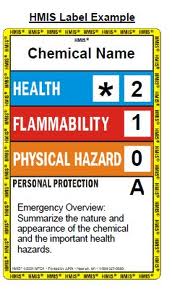 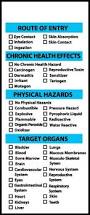 Pictogram
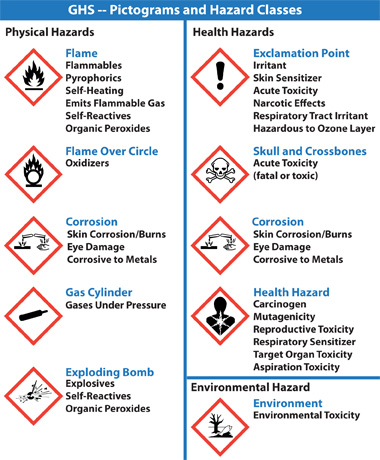 Flame (flammable or reactive)                                                      
Flame over circle (oxidizers)
Corrosion (corrosive to skin, 
	eyes or metal)
Gas Cylinder (pressurized gas)
Exploding bomb (explosives)
Exclamation Mark (health 
	warnings)
Skull & Crossbones (acutely toxic)
Health Hazard (serious health 
	hazards)
Environment 
	(environmental toxicity – not 
	mandatory)
Signal Words
In the GHS, two signal words are used to emphasize hazards and indicate the relative level of severity of the hazard."Danger" is used for more severe hazards."Warning" is used for less severe hazards.
Chemical Labeling
When portions of chemicals are removed from the original bottles, or if new solutions are created in the laboratory, these containers must be labeled with secondary labels, or "workplace" labels. 

	Secondary labels do not have to be GHS labels, but must include:
the identity of the hazardous chemical
the date filled
precautionary/hazard warning label; a hazard rating system, i.e. NFPA, HMIS, etc. 
what to do if accidental contact occurs.
Safety Data Sheet (SDS)
Safety Data Sheets (SDS) (previously called Material Safety Data Sheets (MSDS) are safety documents which provide detailed information about the physical and health hazards of chemicals. 
Manufacturers are required to create SDS’ for every hazardous product they produce, and send one with the first shipment of product to a buyer. 
A laboratory must obtain a SDS for all hazardous chemicals used in the laboratory, and a paper or electronic version of the SDS must be available to employees at any time they are working with the chemical.
Safety Data Sheet (SDS)
Our M(SDS) can be located online through the CEOSH online inventory page or hard copy’s are found on the safety bench.
Chemical inventory is completed semi-annually. This list can be found on our lab shared drive or a hard copy is placed in the M(SDS) books on the safety bench.
Flammable Cabinet
Proper storage of flammables and combustibles includes: 
Store away from heat, light and ignition sources
Store away from incompatible materials (reactive substances and oxidizers)
Store in approved flammable liquid storage cabinets
Flammable cabinet located in room 6222
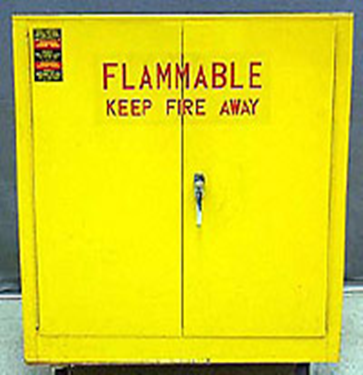 Acid and Base Cabinet
Proper storage of acids and bases: 
Store below head height
Can store acid chemicals in an acid cabinet, base chemicals in a base cabinet or on a low shelf
Store away from incompatible materials.  DO NOT STORE ACIDS AND BASES TOGETHER. 
These are located in the Urinalysis department.
Spill Response
Biohazardous spill - an unplanned release of potentially infectious material into the work environment (Refer to Procedure for Blood and Body Fluid Spill SA 15 113):
To clean up a biohazardous spill, follow this general procedure: 
	a) Wear appropriate PPE: gloves, lab coat and eye protection.
	b) Contain spill with absorbent materials.
	c) Wet spill with disinfectant. To minimize aerosols, pour 	disinfectant around the perimeter of spill and work toward the 	center. Let sit for the required contact time.
	d) Remove absorbent material and broken glassware using 	mechanical means - dustpan and broom and deposit into a 	biohazard bag or sharps container.
	e) If a second cleaning is necessary, apply disinfectant a second 	time and blot up after sufficient contact time.
Spill Response
Procedure for Chemical Spill (refer to Chemical Hygene plan and local medical center policy)
Only the specific amount of chemicals needed for a certain procedure should be on a bench. All large containers should be stored in safety cabinets.
Minor spills are small spills of chemicals that do not pose a hazard. Minor spills may be cleaned up immediately by laboratory personnel wearing appropriate personal protective equipment. To clean up a small spill, go to nearest spill response kit and follow stated procedures. 
Should a large spill occur, immediately notify Supervisor/Director/ Leader and follow site specific procedures. In general, spills of carcinogenic, reactive, toxic or reproductive hazard chemicals should only be cleaned up by specially trained personnel using specialized equipment.
Waste Disposal
Chemical and biohazard waste should not go down the drain unless approved by the medical center.

Specimen containers, evacuated blood collection tubes and sample cups that have been contaminated with blood and other potentially infectious material (i.e. tissue, plasma, other blood components) shall be carefully placed in big red (biohazard) containers or bags.  

Any item with the biohazard label on it is required to be disposed of in the red biohazard containers.  

Lids are closed on the biohazard floor and tabletop waste container when not in use.
Waste Disposal
General waste (i.e. paper, paper towels, gloves, cardboard, which are not visibly contaminated with blood/body fluids) are considered non infectious waste and shall be disposed of in clear plastic bags which are housed in general waste containers.
Chemical Waste Disposal
Hazardous chemical waste – any material that poses a health or physical hazard. These are materials, which on intense or continued exposure could cause temporary incapacitation or possible residual injury unless prompt medical treatment is given. These chemicals pose a potential danger to one’s health and safety because of the chemical(s) inherent properties. Any chemical that possesses one or more of the following characteristics: ignitability, corrositivity, reactivity, or toxicity is considered hazardous and should not be disposed of in the sewer system. 

	. All waste streams have been evaluated by the VISN GEMS committee and proper waste collection implemented. 
Hazardous waste (certain flexes from VISTAs, Cepheid reagents, etc.) go in black hazardous waste bins.
	Always consult SDS for proper waste disposal or address questions to the laboratory safety officer.
Ergonomics
Laboratory Ergonomic Stressors include: routine laboratory activity (pipetting, use of Biological Safety Cabinets (BCS) and Fume Hoods , microscopy, microtomy, lifting, and materials Handling), functionality of the workspace (including laboratory floor matting, bright lighting, and noise generation), and equipment design (computer keyboards and displays, workstations and chairs).

Ergonomic inspections are performed annually. Please bring any ergonomic concerns directly to the lab safety officer.
Accident / Incident Exposure
If you have an accident/incident, report it immediately to your supervisor and then go to Employee Health (days 08:00a.m. – 04:30p.m.) or the Urgent Care for evaluation and treatment if appropriate. Prophylaxis treatment for exposure to HIV should be started within 2 hours of exposure.
ASISTS
An accident is an unanticipated occurrence, which has or could have caused personal injury. For both the prevention of similar accidents and for complete documentation of the employee injury, accidents (injurious or non-injurious) must be reported in accordance with established procedures:
Employee notifies Supervisor of injury.
Supervisor directs employee to the Employee Health Clinician or the Urgent Care. If the Supervisor is unavailable the employee is to go directly to the Employee Health Clinician or the Urgent Care.
The accident will be documented in ASISTS. 
After treatment, employee will fill out CA-1 form. 
 
All accidents are reported in the facility computer system program entitled, “Automated Safety Incident Surveillance Tracking System (ASISTS).  Incidents should be entered within 48 hours of occurrence.
Laboratory Accidents
Eye (Blood/Body Fluid Splash):
	1. Proceed to eyewash.
	2. Flush for 15 minutes.
	3. Notify Supervisor & report to Employee Health.
	4. Complete Accident report.
Needlestick/Cut = Bloodborne Pathogen Exposure:
	1. Proceed to sink.
	2. Force bleeding.
	3. Flush and cleanse.
	4. Notify supervisor, report to Employee Health.
Laboratory Accidents
Chemical Splash:
	1. Proceed to eyewash.
	2. flush for 15 minutes.
	3. Consult M(SDS).
	4. Notify supervisor, report to Employee Health, bring M(SDS).
	5. Complete accident report. 
Skin – Chemical Splash/Spill:
	1. Proceed to safety shower.
	2. Flush/dilute with copious amounts of water.
	3. Consult M(SDS).
	4. Notify supervisor and report to Employee Health.
Safety Shower / Eyewash Station
REMEMBER YOUR VISION MAY BE IMPAIRED AND YOU MAY BE PANICKED WHEN YOU NEED THESE FACILITIES. KEEP THIS IN MIND WHEN LEARNING THE LOCATION AND USE OF THE SAFETY SHOWER AND EYEWASH STATION.  Instructions are posted at each station.
Time is of the essence and a few seconds may mean the difference between permanent injury and full recovery. 
For a chemical splash to the eyes, immediately flush with water while holding your eyelids open. Continue drenching for at least 15 minutes. Contact lenses should be washed from the eyes under flushing conditions, but if not, remove the lenses as soon as possible. 

For a chemical spill on the body, immediately remove any contaminated clothing and begin drenching the area with water as soon as possible. Continue drenching for at least 15 minutes.
Safety Shower/Eye Wash Station Locations
Safety shower and eyewash station #1 are located in the main lab.
Eyewash station #2 located in Histology.
Eyewash station #3 located in microbiology.
Fire Safety
Based on fuel type there are four major classes of fires:
	Class A: Ordinary combustibles such as wood, cloth, paper, 	cardboard, many plastics, rubber, dust, etc. This is the most 	common type. 
	Class B: Flammable liquids such as oils, gasoline, solvents, 	paints or grease. Only the surface vapors burn because oxygen 	cannot penetrate the Depth of the fluid.
	Class C: Energized electrical equipment such as wiring, 	fuse boxes and motors. 	
	Class D: Combustible metals such as sodium, magnesium, 	aluminum or titanium.
Fire Safety
The Fire Alarm system consists of 4 main components:

Fire alarm pull station – Located by each exit of the laboratory. 
Indicators such as Voice announcements, bells and lights.
Smoke detectors.
Water flow devices (sprinklers).
RACE Procedure
When a Fire is Discovered: Follow the RACE procedure. The Supervisor or designee of the area shall take charge by: 
R -Rescue – apprise personnel to warn each other. Remove any patients and visitors and the fire zone area. 
A -Direct someone to activate the nearest fire alarm pull box. 
C -Confine the fire by closing all doors and windows. 
E -Evacuate the area -direct personnel, patients and visitors to evacuate out of the fire zone area. This is referred to as a horizontal evacuation. The gathering point for a horizontal evacuation is in room 6206, Library, by the main elevators.
Fire Safety
Location of Alarm Boxes 
          On the wall by stairwell #3 and #2
Location of Fire Extinguishers  
          Back wall in Microbiology 
          Back wall in Histology 
          Main lab behind closet door by eyewash station 
          Storage wall by refrigerator #7 
OGJVAMC Fire Extinguishers- All fire extinguishers in the laboratory are class ABC (extinguishes combustibles, flammable, and electrical). Staff are not trained in the proper use of fire extinguishers. Hospital Safety suggests staff only use fire extinguishers as a life saving measure. Otherwise evacuate with your co-workers and wait for the fire department.
Fire Safety
To Participate in an Emergency or Drill: 
    All personnel shall: 
    1. Stop what they are doing. 
    2. Listen to the voice announcement. 
    3. Determine the type of emergency so that you can 
        respond appropriately. 
    4. Notify the laboratory manager or designee of the 
        type of emergency.
Fire Evacuation Routes
If a vertical evacuation takes place, employees will evacuate by using the stairwells, specifically the one closest to their work area if not blocked by fire. Elevators are not to be used during a fire except in certain circumstances when directed by Fire Department personnel. Employees when leaving the building will proceed to the pre-determined point of rendezvous. 
 If neither stairwell is blocked, use stairwell #3 in back of lab and rendezvous on 5th floor center by the elevators. Once here we will reassess need to either continue to evacuate vertically or if a horizontal evacuation at that point would be sufficient. 
 If stairwell #3 is blocked, use stairwell #2 just outside of the lab, and rendezvous on the 5th floor center by the elevators. Once here we will reassess need to either continue to evacuate vertically or if a horizontal evacuation at that point would be sufficient.
Disaster preparedness
Emergency Codes:
Code Red: Fire
Code Blue: Medical Emergency
Code Adam: Missing Child
Code Yellow: Hazardous Spill
Active Threat: Person w/ weapon
Code Black: Bomb Threat
Code Orange: Violence
Code Green (33): Internal Disaster
Code Green (55): External Disaster
Disaster preparedness
Important Numbers:
VA Police:                           32030
Infection Control:                32036
Industrial Hygienist:            32133
Safety:                                 32750
Emp. Health:                       34759
Engineering:                        32200
Housekeeping:                    32050
Boiler Plant:                         32250
Overhead w/ CLC:               35000
Overhead without CLC:       35100